RIZIKÁ IFNORMAČNÝCH TECHNOLÓGIÍ
Samuel Karabinoš
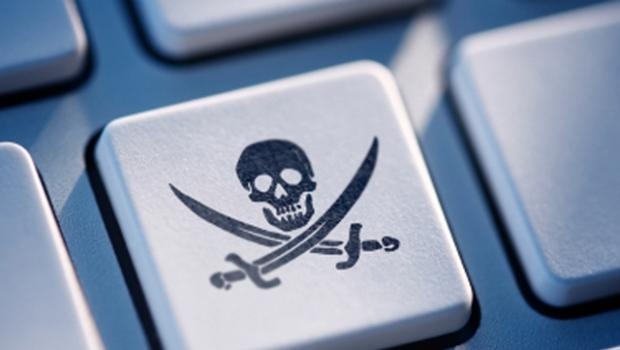 Počítačová kriminalita
útok na počítač, program, údaje, komunikačné zariadenie
neoprávnené užívanie počítača alebo komunikačného zariadenia
neoprávnený prístup k údajom, získanie utajovaných informácií (počítačová špionáž) alebo iných informácií o osobách, činnosti a pod.
krádež počítača, programu, údajov, komunikačného zariadenia
zmena v programoch a údajoch
 zneužívanie počítačových prostriedkov k páchaniu inej trestnej činnosti
podvody páchané v súvislosti s výpočtovou technikou
šírenie poplašných správ
3 kroky počítačovej bezpečnosti :
prevencia - ochrana pred hrozbami



detekcia - odhalenie neoprávnenej činnosti a slabého miesta v systéme



náprava - odstránenie slabého miesta v systéme
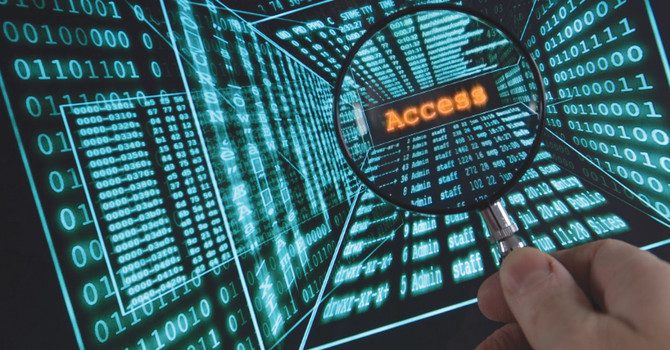 Bezpečnostný projekt
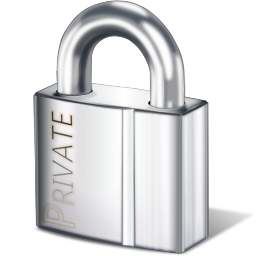 zabezpečenie počítačového systému

zabezpečenie fyzického prístupu

zabezpečenie informácií

ekonomické a právne zabezpečenie
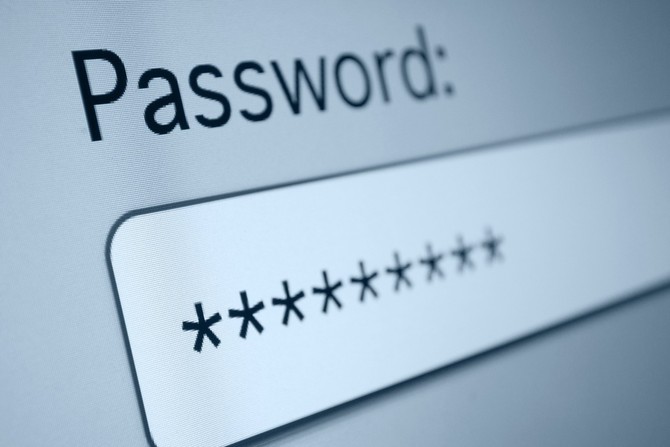 Spôsoby ochrany
Prístupové práva

Elektronický podpis

Šifrovanie

Firewall
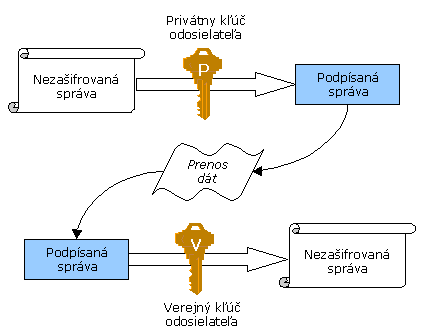 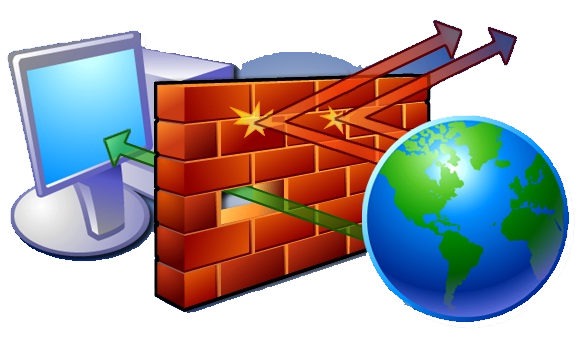 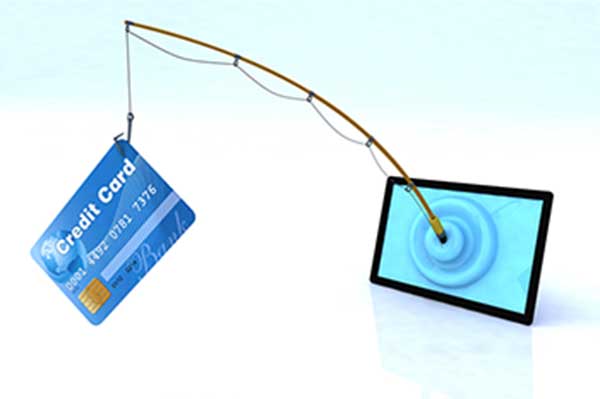 Slovník
Dialer

Warez

Phishing

Pharming
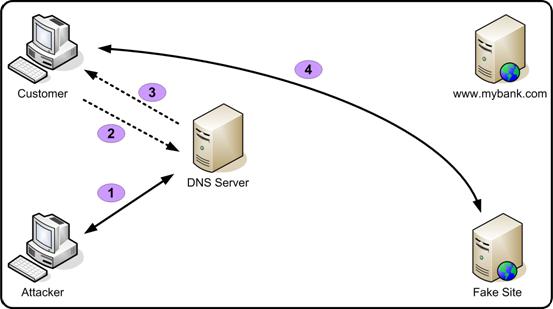 Zdroje :
http://goo.gl/2V6i7h
http://goo.gl/sBUh1u
http://goo.gl/uCPyjR
http://goo.gl/6PW8It
http://goo.gl/0HVIFT
http://goo.gl/5EOcEp
http://goo.gl/Lqp40S
http://goo.gl/1fWzJC
http://goo.gl/LJSOxM
http://goo.gl/DXoUQa
http://goo.gl/7WIuWE
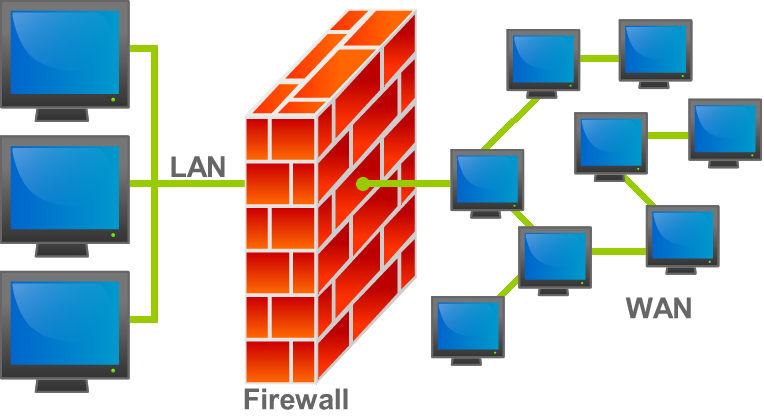 ĎAKUJEM ZA POZORNOSŤ